Literary Criticism and Text EditingMS (Session 2020-2022)by Dr. Faiza Kiran
Lecture : 10
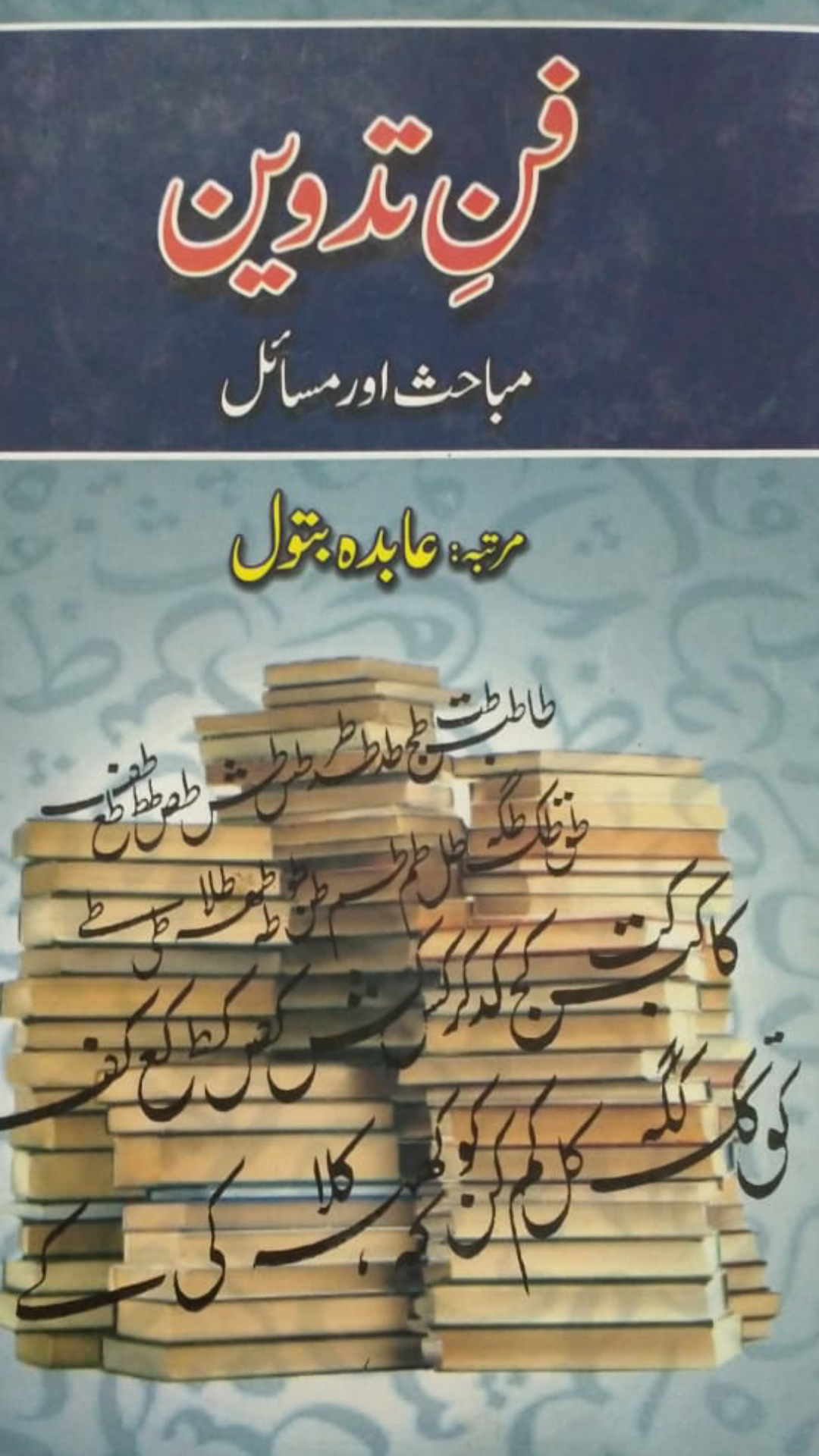 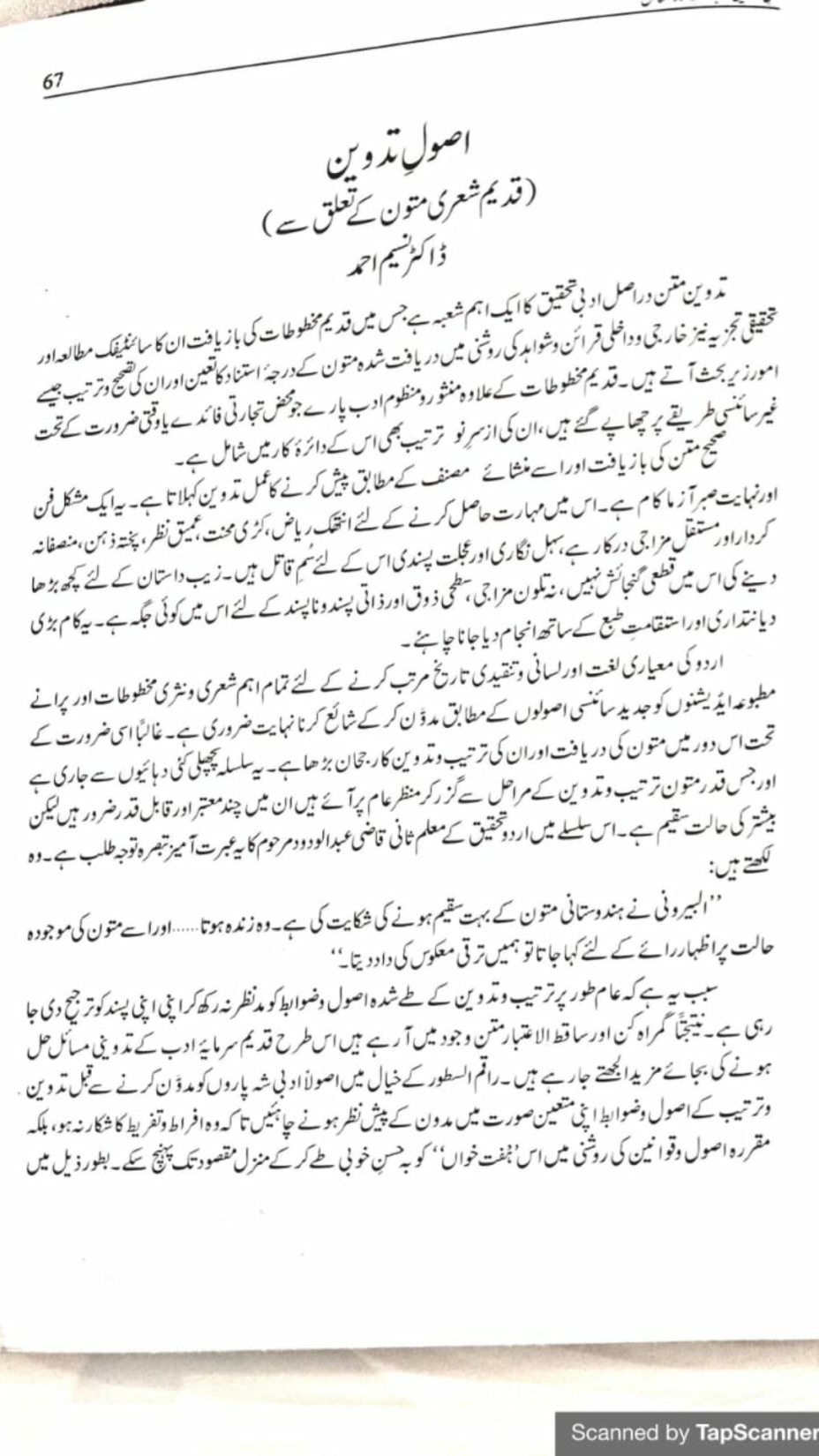 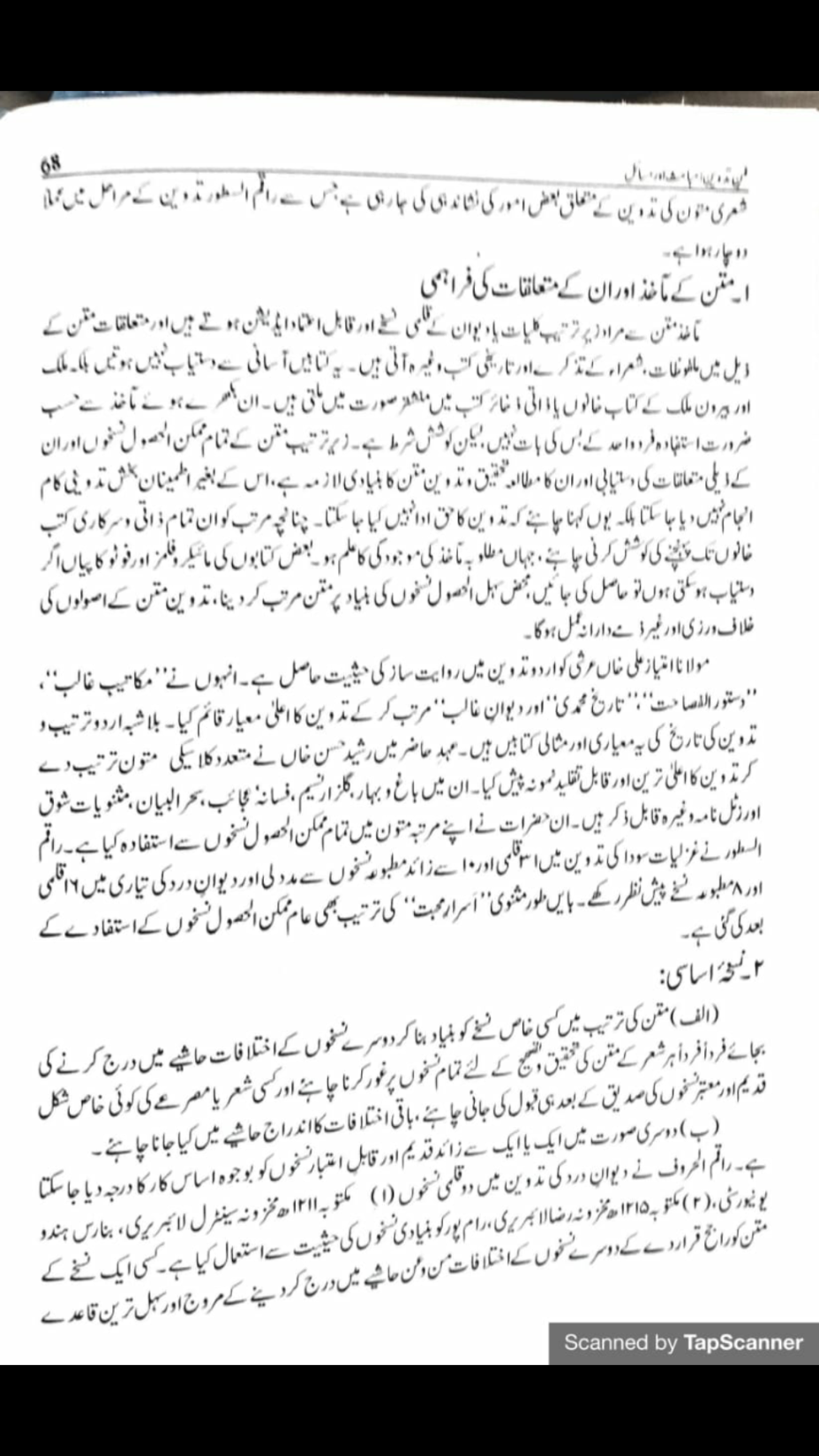 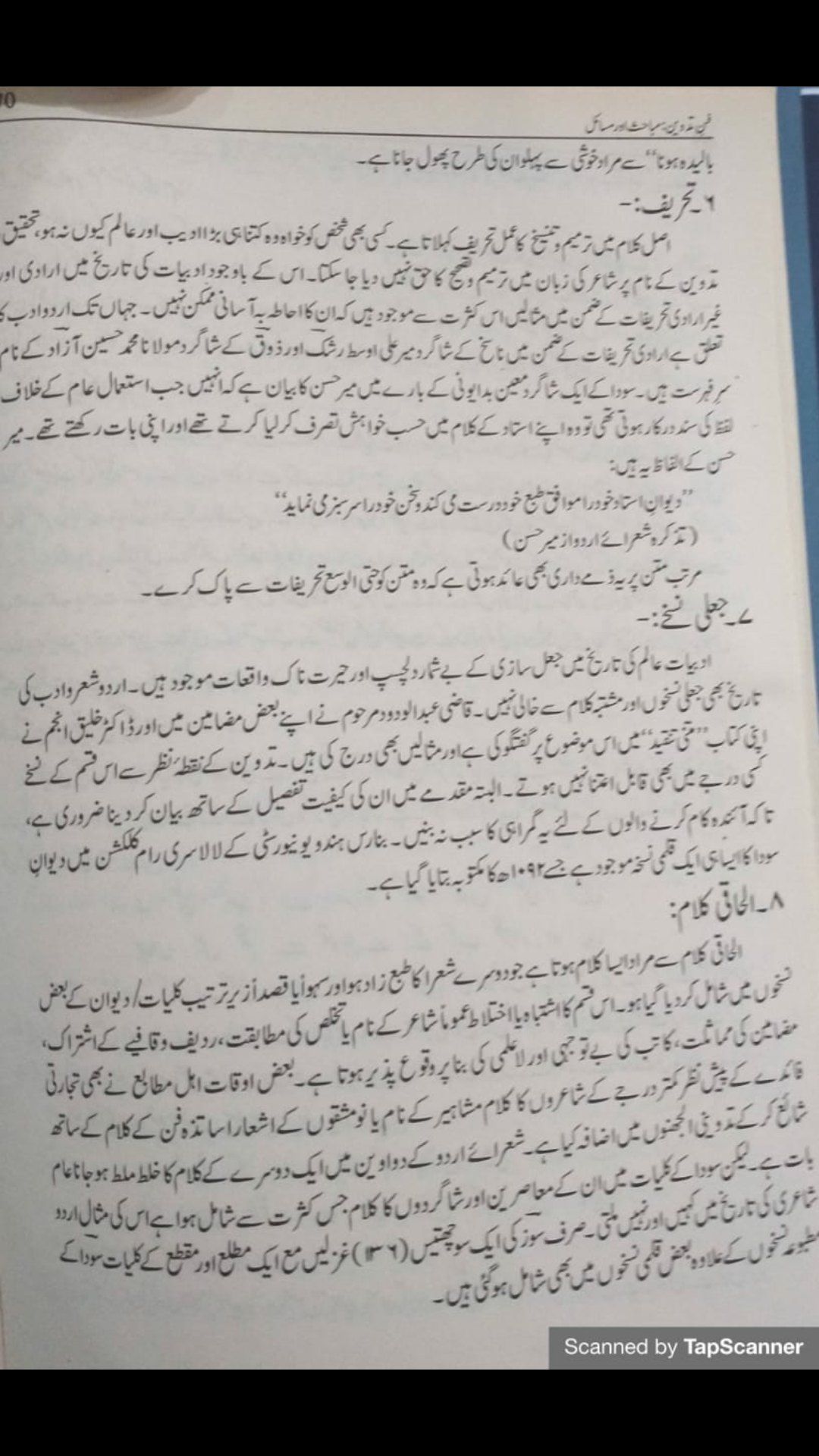